Asiakasohjaus Pohjois-Pohjanmaalla, painopisteet & tavoitetila
Matalan kynnyksen ohjausta ja neuvontaa

Mahdollistetaan spontaani, ilman ajanvarausta tapahtuva ohjaus ja tarvittaessa yhteys ammattilaiseen
Monikanavaisesti, myös anonyyminä
Huomio ennaltaehkäisyyn, varhaiseen tukeen ja verkostoihin (sote-palveluita edeltävästi)
Asiakas jatkaa itsenäisesti, mutta tarvittaessa siirtyy sujuvasti yhden yhteydenoton periaatteella tarkoituksenmukaisen ammattilaisen luo
Verkosto tukee asiakasta

Ymmärretään, että asiakkaiden hyvinvointi on moniulotteinen kokonaisuus ja tuen tarve moninainen 
Tuodaan asiakkaan saataville 3 sektorin, yksityisen sekä julkisen tarjoama monialainen tuki
Asiakasohjaus-kokonaisuus on 

Asiakaslähtöinen; konkretisoituu vastaamalla tarpeisiin oikea-aikaisesti ja tarjoamalla asiakkaalle tapoja ja välineitä toimia itselleen mieluisalla tavalla, omaan arkeen sopien 
Selkeä, yhteinen, yhtenäinen mutta silti asiakasryhmien erityispiirteet huomioiva
Avoin,  alati kehittyvä, ajassa mukana oleva, monikanavainen
Ennaltaehkäisyä ja varhaista tukea eri  tilanteissa korostava
Kokonaisvaltaista hyvinvointia, terveyttä ja toimintakykyä edistävä kokonaisuus!
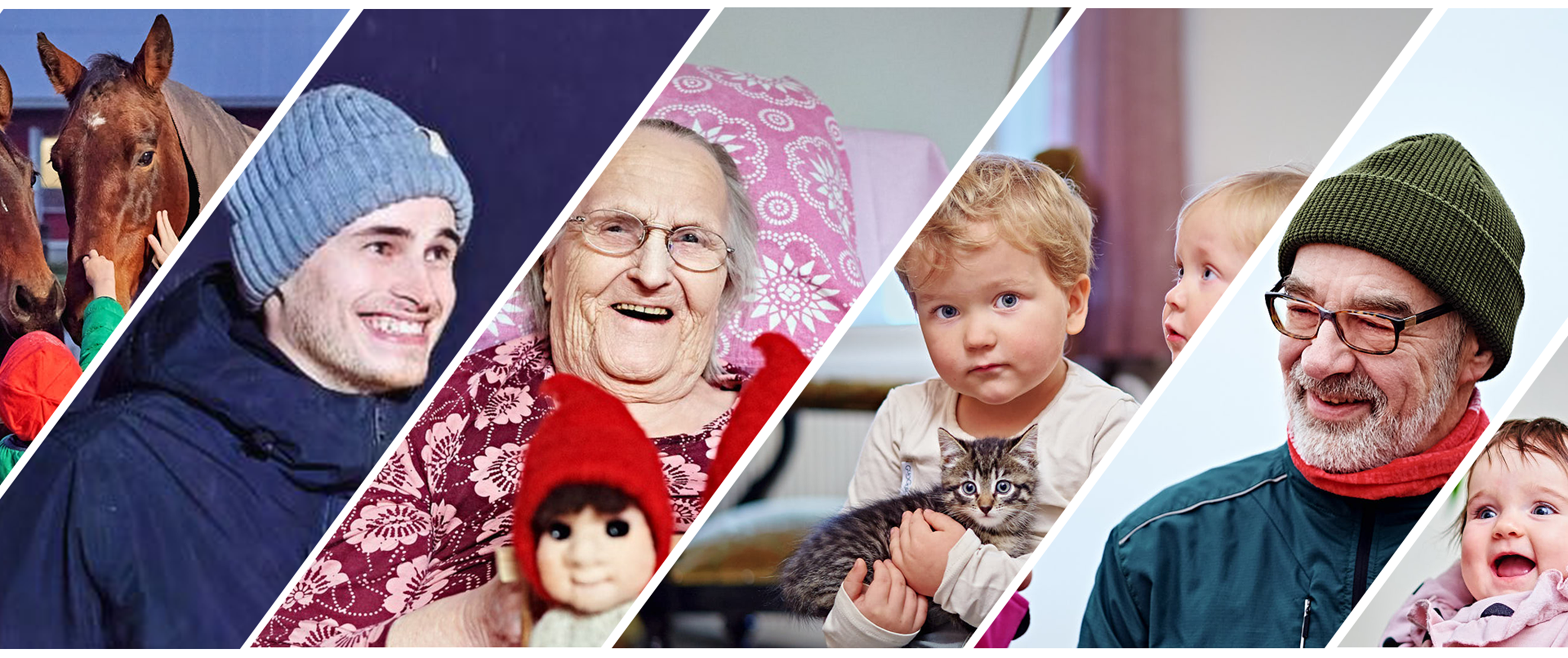 Monipuolisia itsehoidon ja omahoidon välineitä

Tarjotaan keinoja, joilla asiakas voi itse arvioida, edistää ja ylläpitää hyvinvointia, terveyttä ja toimintakykyä
Välineet (mm. hyvinvointitarkastukset) ovat kohdennetusti ja oikea-aikaisesti saatavilla
Vahvistetaan samalla  asiakkaiden osallisuutta ja toimijuutta
Luotettavia tietosisältöjä

Tarjotaan tutkimukseen tai näyttöön perustuvaa tietoa vaivattomasti, myös ilman ammattilaiskontaktia (mm. hyvinvointi -ja terveysinformaatio)
Tuodaan helposti saataville asiakkaiden arkea ja toimintakykykykyä tukevat ajantasaiset tietosisällöt (mm. apuvälineet, tuet ja etuudet)
Kevään 2022 työskentely kaikkien kehittämisohjelmien yhteisenä työnä
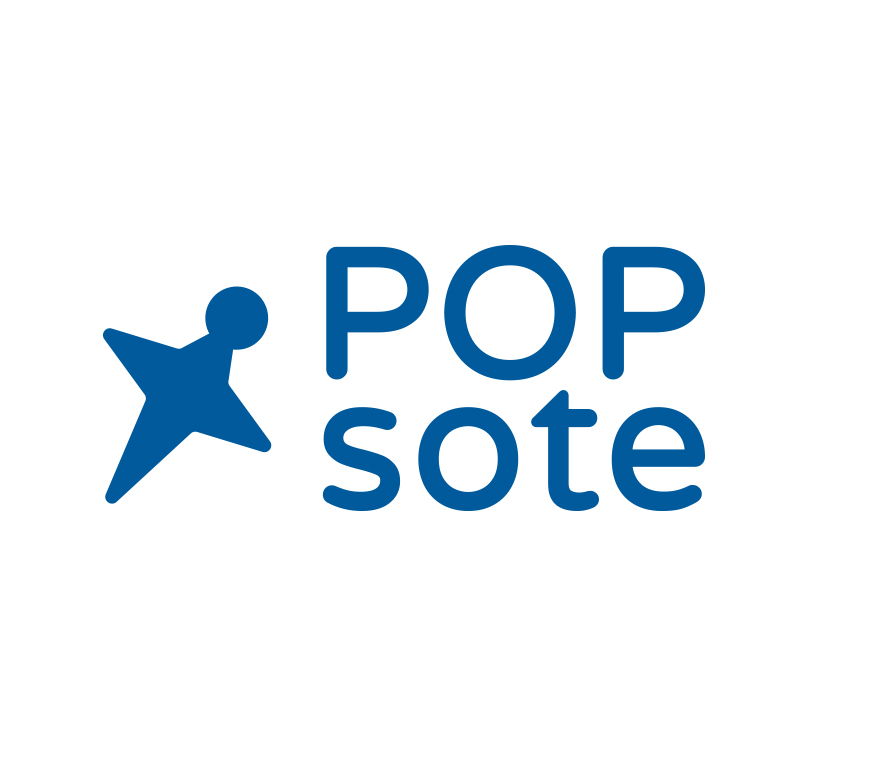 POPsote-yhteinen asiakasohjaus-työryhmä 5/22